PDO Second Alert
Date:21/03/2022                 Incident title: HiPo                     Pattern: MVI           Potential severity: C4P
Target Audience: Drivers Drilling, Logistics, Operation & Construction
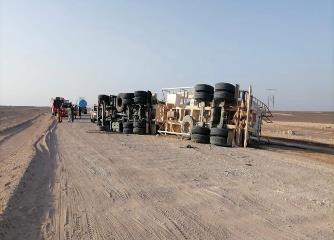 What happened?
On 21st March 2022, While delivering hydrochloric acid to rig 128 using two acid tankers, in a convoy journey, the leading tanker driver carrying 10m3 lost control and tipped over on the graded road between Ghaba and Raba at 15:17hrs. The incident resulted in lacerated wound over right forearm of the driver, 8m3 of acid spilled on ground and major damages to the prime mover and acid tanker. 

Why it happened/Finding :
 Driver failed to identify the pothole in front of him
 Driver drove over the pothole with speed of 57 km/h
 Driver oversteer to control the swerving movement of the tanker causing it to tip over
 Damaged section on the road without cautions signboard 

Your learning from this incident..

Always screen/ survey the road while driving to identify any hazards
Apply gradual braking and hold steering firmly when vehicle become out of control  
Never oversteer to control the vehicle
Post signboards on severe road damages to alert drivers 
Adjust your speed as per road condition and environment condition
Always follow Defensive Driving techniques
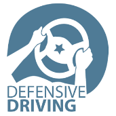 Follow Defensive Driving techniques
Adjust your speed as per road condition and type of carrying load
[Speaker Notes: Ensure all dates and titles are input 

A short description should be provided without mentioning names of contractors or individuals.  You should include, what happened, to who (by job title) and what injuries this resulted in.  Nothing more!

Four to five bullet points highlighting the main findings from the investigation.  Remember the target audience is the front line staff so this should be written in simple terms in a way that everyone can understand.

The strap line should be the main point you want to get across

The images should be self explanatory, what went wrong (if you create a reconstruction please ensure you do not put people at risk) and below how it should be done.]
Management self audit
Date:21/03/2022                 Incident title: HiPo                     Pattern: MVI           Potential severity: C4P
As a learning from this incident and ensure continual improvement all contract managers must review their HSE risk management against the questions asked below
Confirm the following:


Do you ensure Drivers apply defensive driving techniques?
Do you ensure drivers follow driving techniques to avoid roll over?
Do you ensure reported road damages communicated and sign board posted to alert road users?
Do you ensure loads secured as per SP-2001?
Do you ensure drivers adjust speed based on road condition and risk associated with carrying  load?
Do you ensure drivers are always engaged on defensive driving corresponding to load type/ risk?











* If the answer is NO to any of the above questions please ensure you take action to correct this finding
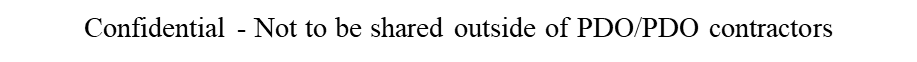 [Speaker Notes: Ensure all dates and titles are input 

Make a list of closed questions (only ‘yes’ or ‘no’ as an answer) to ask others if they have the same issues based on the management or HSE-MS failings or shortfalls identified in the investigation. 

Imagine you have to audit other companies to see if they could have the same issues.

These questions should start with: Do you ensure…………………?]